29.03.21LO: Percentages of Amounts (2)			Year 6 Maths
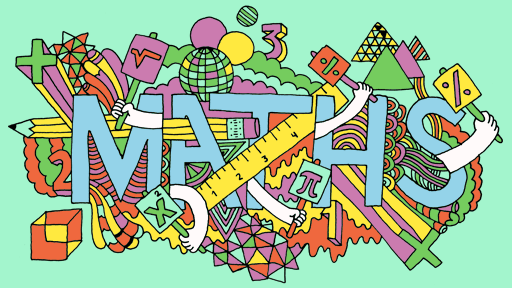 Daily 10 (Fractions of amounts)
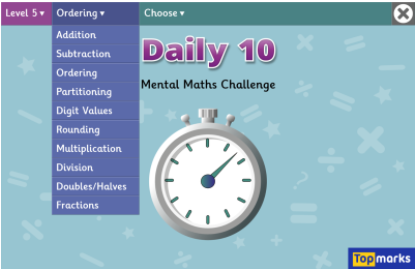 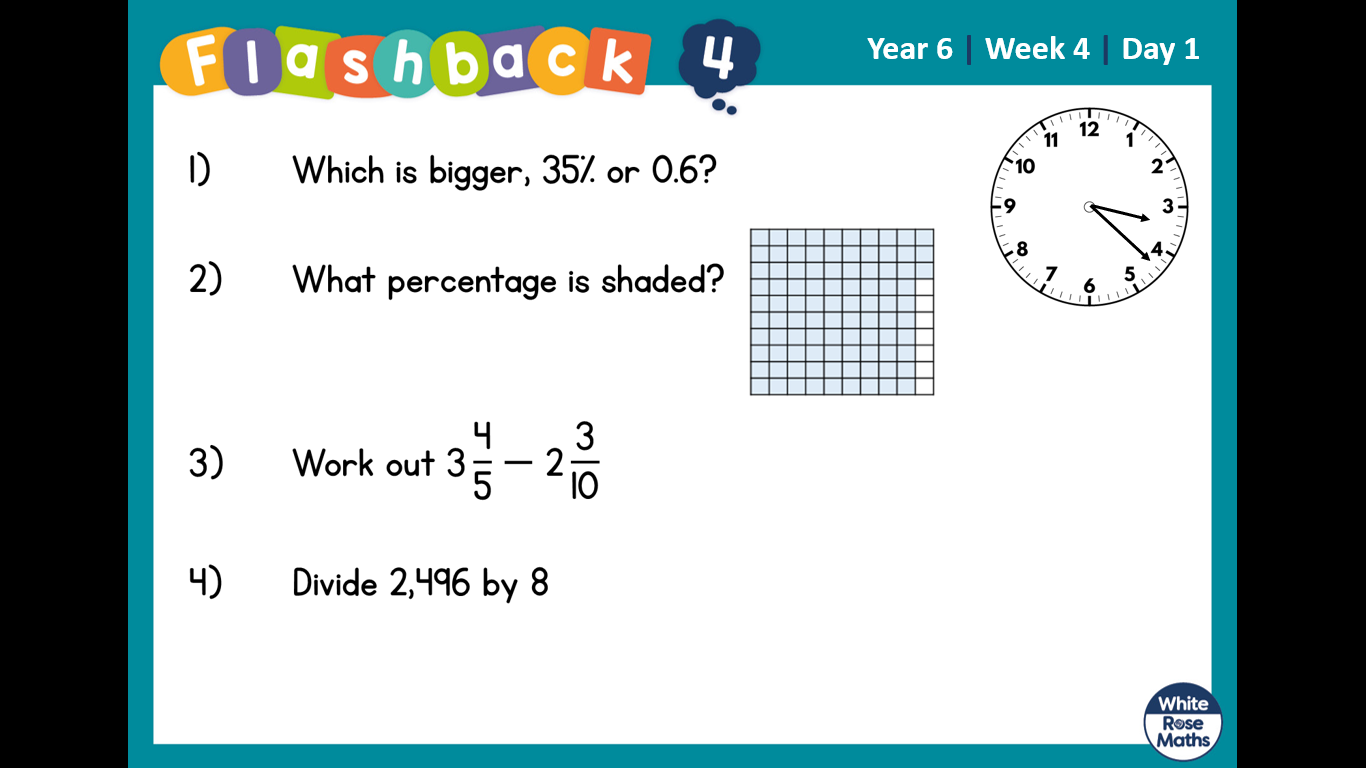 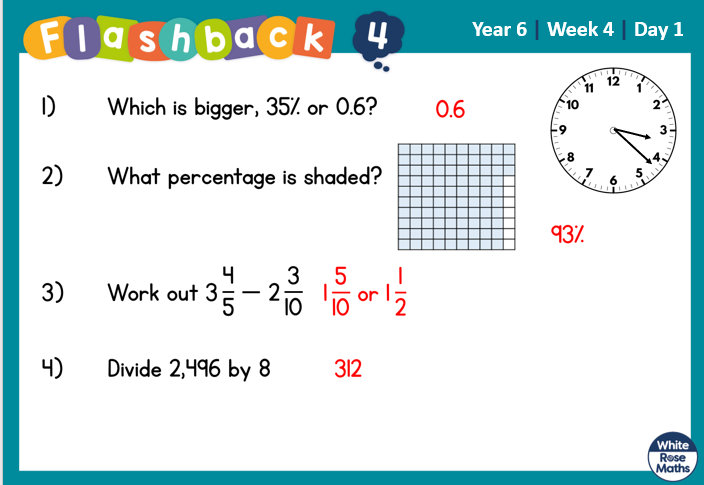 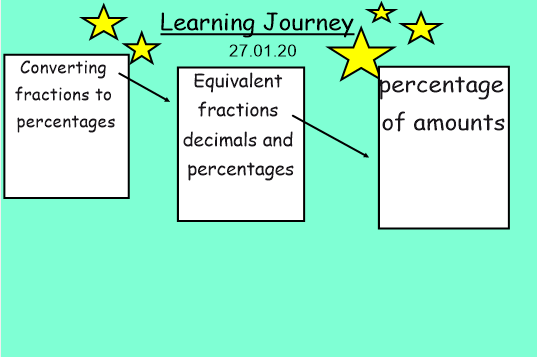 Let’s warm up …
310
155
62
900
180
18
1
1.1
120
12
If I know this, how could I calculate these?
24
72
108
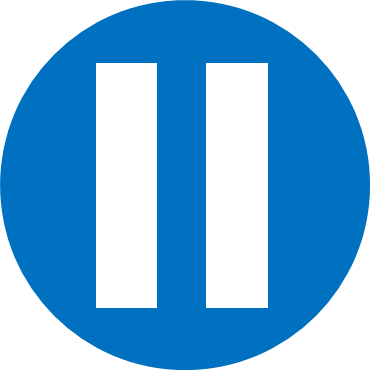 Have a think
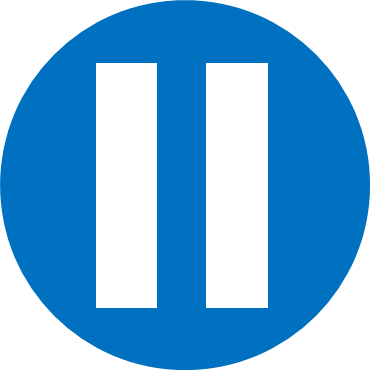 120
Have a think
12
24
80
Find 75% of 400
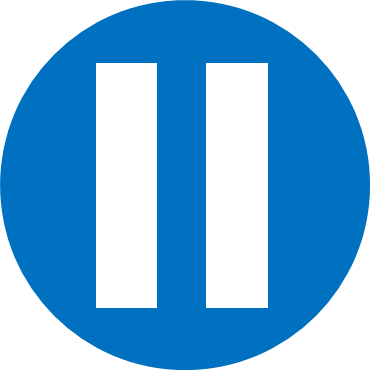 Have a think
I found 10% and multiplied by 7 to work out 70% and then found 5% and added them together.
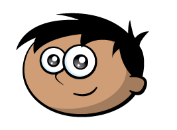 I found 25% and then multiplied it by 3
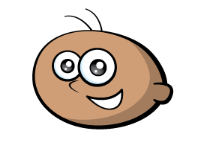 Find 75% of 400
I found 10% and multiplied by 7 to work out 70% and then found 5% and added them together.
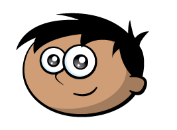 400
I found 25% and then multiplied it by 3
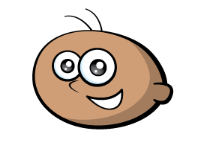 20
280
40
300
Find 75% of 400
400
I found 10% and multiplied by 7 to work out 70% and then found 5% and added them together.
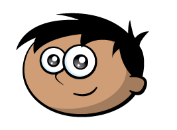 300
100
I found 25% and then multiplied it by 3
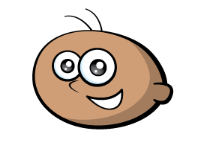 300
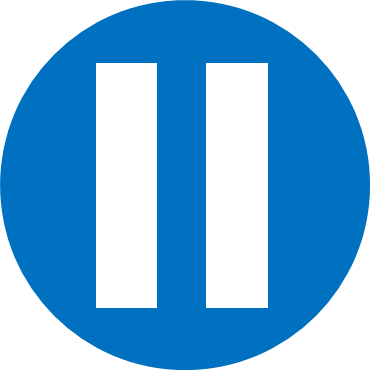 Have a think
Find 45% of 500
How many different methods can you think of?
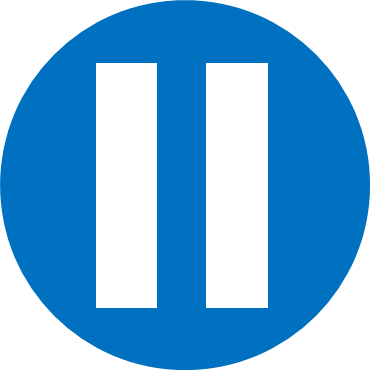 Have a think
Complete the calculations
60% of 80
80% of 60
What do you notice?
60% of 80
80
48
80% of 60
60
48
Let’s do some practise
P65 TYM